Бюджет для
граждан
к решению Собрания депутатов Божковского сельского поселения
«О бюджете  Божковского сельского поселения Красносулинского района на 2023 год и на плановый период 2024  и 2025 годов»
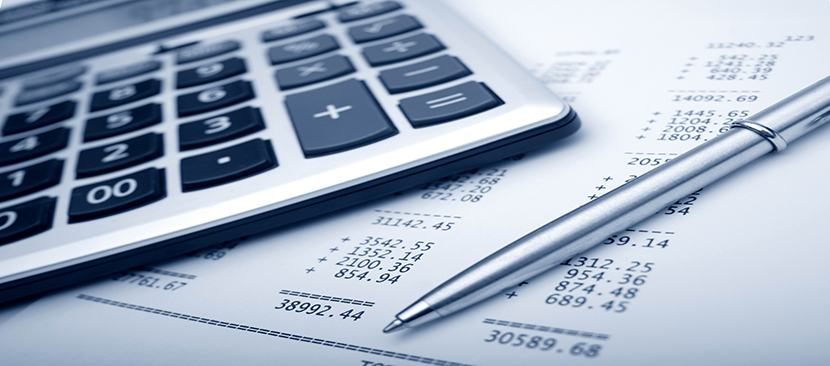 Уважаемые жители
Божковского сельского поселения!
Предлагаем Вашему вниманию презентацию «Бюджет для граждан» к решению о бюджете Божковского сельского поселения Красносулинского района на 2023 год и на плановый период 2024 и 2025 годов.
В настоящее время обеспечение открытости и прозрачности бюджетного процесса  является одним из ключевых направлений деятельности органов местного  самоуправления. Для того, чтобы каждый житель поселения мог получить информацию о  бюджете Божковского сельского поселения на 2023 год и на плановый период 2024  и 2025 годов, текст решения о бюджете размещен на официальном сайте -  https://bozhkovskoesp.ru/
 Мы постарались доступно отразить основные параметры бюджета на 2023 год и на плановый период 2024 и 2025 годов. 
«Бюджет для граждан» нацелен на получение обратной связи от граждан, которым  интересны современные проблемы муниципальных финансов в Божковском сельском поселении.
С уважением, Глава  Божковского   сельского поселения	А.В. Леплявкина
БЮДЖЕТНЫЙ ПРОЦЕСС
Бюджетный процесс - ежегодное формирование и исполнение бюджета


1. Составление проекта  бюджета
Составление проекта бюджета  основывается на:
6. Утверждение отчета  об исполнении
бюджета
2. Рассмотрение  проекта бюджета
1. Положениях  Российской
послания  Федерации
Президента  Федеральному
Собранию  Российской  Федерации	определяющих бюджетную политику  (требования к бюджетной политике) в Российской Федерации
Основных направлениях бюджетной и налоговой политики Божковского сельского поселения
 Прогнозе социально-экономического развития Божковского сельского поселения
5. Составление отчета
4.	Муниципальных	программах	(проектах
3. Утверждение  бюджета
муниципальных   программ,	проектах изменений
об исполнении  бюджета
указанных	программ)  сельского поселения
Божковского
4. Исполнение бюджета
ДОХОДЫ
бюджета
РАСХОДЫ 
бюджета
БЮДЖЕТ
Бюджет и сбалансированность бюджета
БЮДЖЕТ – форма образования и расходования денежных средств, предназначенных  для финансового обеспечения задач и функций государства и местного самоуправления
направляемые из бюджета денежные средства
(финансовое обеспечение социальных обязательств муниципальных учреждений, 
дорожное хозяйство, ЖКХ  и транспорт,  капитальное строительство и др.)
- форма образования и расходования денежных средств, предназначенных для финансового обеспечения задач 
и функций 
органов местного самоуправления
поступающие в бюджет денежные средства (налоги юридических 
и физических лиц, штрафы, административные платежи и сборы, финансовая помощь)
Сбалансированность бюджета – один из принципов бюджетной системы, означающий, что объем предусмотренных бюджетом расходов должен соответствовать суммарному объему его доходов и поступлений источников финансирования дефицита, уменьшенных на суммы выплат из бюджета, связанных с источниками финансирования дефицита и изменением остатков на счетах по учету средств бюджетов
ДОХОДЫ БЮДЖЕТА
ДОХОДЫ БЮДЖЕТА – поступающие в бюджет денежные средства,
за исключением средств, являющихся в соответствии с Бюджетным кодексом  Российской Федерации источниками финансирования дефицита бюджета
Бюджет
НАЛОГОВЫЕ  ДОХОДЫ
НЕНАЛОГОВЫЕ  ДОХОДЫ
БЕЗВОЗМЕЗДНЫЕ  ПОСТУПЛЕНИЯ
Поступления	от	уплаты	других  пошлин и сборов, установленных  законодательством	Российской  Федерации, а также штрафов за  нарушение		законодательства,  например:
доходы от использования  имущества, находящегося в  муниципальной собственности;
доходы от оказания платных
услуг (работ) и компенсации  затрат государства;
штрафы, санкции, возмещение  ущерба;
другие
Поступления  бюджетов  трансферты),
от	других
Поступления  налогов,  Налоговым  Российской  например:
от	уплаты  установленных
кодексом  Федерации,
(межбюджетные  организаций,
граждан (кроме налоговых и  неналоговых доходов)
налог на доходы  физических лиц;
налог на имущество  физических лиц;
земельный налог;
государственная пошлина;
единый сельскохозяйственный налог
Расходы бюджета
Расходы бюджета – выплачиваемые из бюджета денежные средства, за исключением средств, являющихся источниками финансирования дефицита бюджета.
Формирование расходов осуществляется в соответствии с расходными обязательствами, обусловленными установленным законодательством разграничением полномочий, исполнение которых должно происходить в очередном финансовом году за счет средств соответствующих бюджетов.
Принципы формирования расходов бюджета:
• по разделам;
• по ведомствам;
• по муниципальным программам Божковского сельского поселения
Разделы классификации расходов бюджета сельского поселения
01 – «общегосударственные вопросы»
02 – «национальная оборона»
03 – «национальная безопасность и правоохранительная деятельность»
04 – «национальная экономика»
05 – «жилищно-коммунальное хозяйство»
07 – «образование» 
08 – «культура, кинематография»
10 – «социальная политика»
11 – «физическая культура и спорт»
Межбюджетные трансферты – основной вид
безвозмездных перечислений
Межбюджетные трансферты – это денежные средства, перечисляемые из одного бюджета бюджетной системы Российской Федерации другому.
Дефицит и профицит
Доходы – Расходы = -Дефицит (+Профицит)
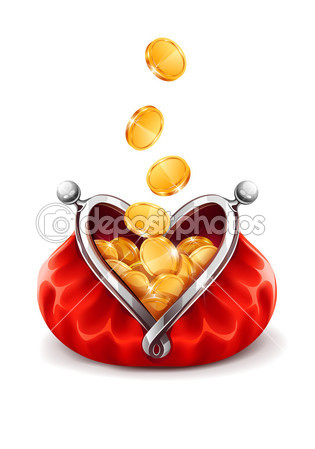 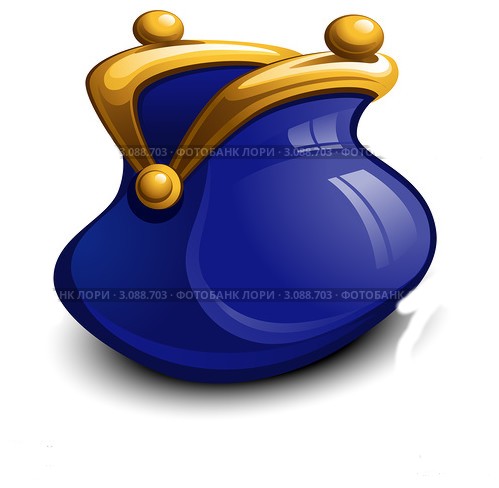 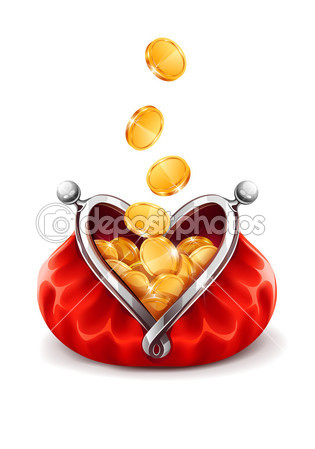 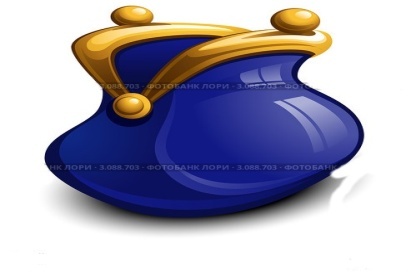 Доходы
Расходы
Расходы
Доходы
Дефицит
(расходы больше доходов)
Профицит
(доходы больше расходов)
При превышении расходов над доходами 
принимается решение об источниках 
покрытия дефицита (например, использо-
вать имеющиеся накопления, остатки 
средств на счёте бюджета, взять в долг).
При превышении доходов над расходами
принимается решение, как их использовать
(например, накапливать резервы, остатки
средств на счёте бюджета, погашать долг).
Основные направления бюджетной и налоговой политики Божковского сельского поселения на 2023 год и плановый период 2024 и 2025 годов
сохранение и укрепление доходного потенциала бюджета;

повышение эффективности оказания муниципальных  услуг;

обеспечение сбалансированности бюджета  Божковского сельского поселения и его устойчивости  на всем периоде планирования;

дальнейшее развитие программно-целевых принципов  планирования и управления;

повышение открытости и прозрачности бюджетного  процесса.
Доходы бюджета  Божковского сельского  поселения на 2023 - 2025 годы
Структура доходов Божковского сельского поселения на 2023-2025 годы
Структура доходов Божковского сельского поселения на 2023-2025 годы
Структура расходов бюджета Божковского сельского поселения по отраслям
2023 год
Расходная часть бюджета Божковского сельского поселения в разрезе разделов и подразделов, тыс. руб.
Расходная часть бюджета сельского поселения в разрезе разделов и подразделов, тыс. рублей
Муниципальные программы,  непрограммные направления расходов  бюджета Божковского сельского поселения
тыс. рублей
Доля расходов в рамках муниципальных программ в общем объеме расходов бюджета Божковского сельского поселения
Планируемый дефицит (-), профицит (+), бюджета Божковского сельского поселения (тыс. рублей)
КОНТАКТНАЯ ИНФОРМАЦИЯ:
Информацию  вы  можете  получить  по:
по телефону: 8(86367)2-21-30
                       8(86367)2-21-90
письмом по почте: 346398, Ростовская область, Красносулинский район, 
    х. Божковка,  ул. Советская , д.6 
  или на адрес электронной почты: sp18190@donpac.ru

Режим работы: Понедельник – пятница с 8.00 до 16.00,
перерыв с 12.00 до 13.00;
Суббота, воскресенье – выходные дни
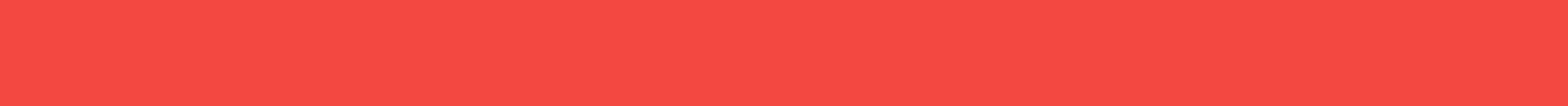 АДМИНИСТРАЦИЯ БОЖКОВСКОГО СЕЛЬСКОГО ПОСЕЛЕНИЯ
Мы надеемся, что представленная информация оказалась для Вас полезной  и интересной.
БЛАГОДАРИМ ЗА ВНИМАНИЕ!